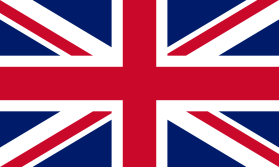 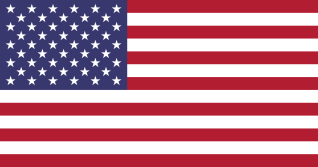 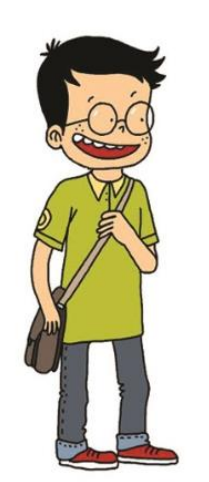 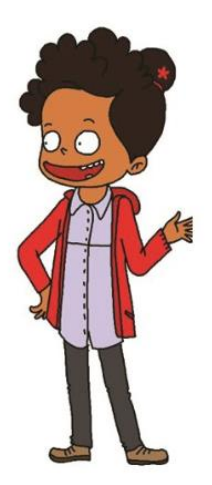 NIVEAU 2
1- My Home
1.1- Describing someone
Step 2
Tongue Twister
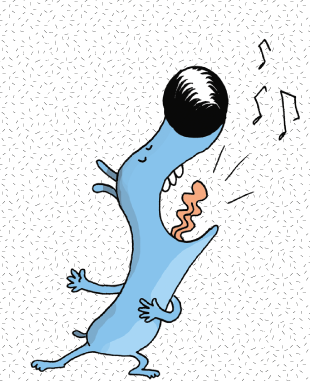 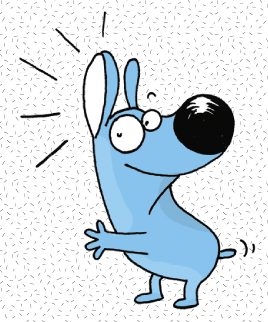 Her hair hangs high above her head
1.1 Describing someone – Step 2
What’s missing ?
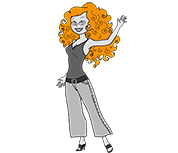 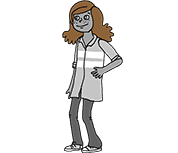 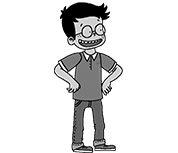 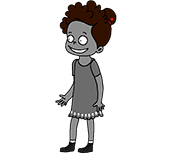 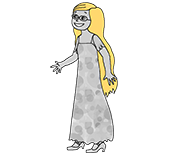 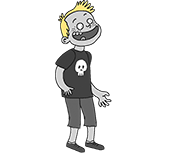 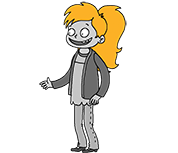 1.1 Describing someone – Step 1
What’s missing ?
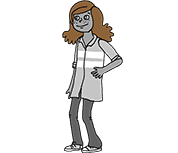 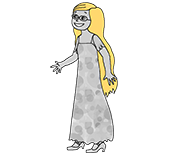 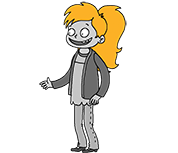 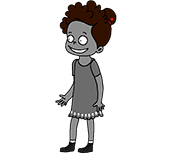 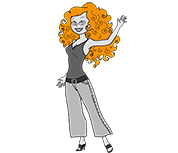 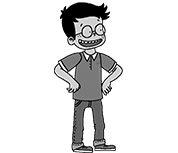 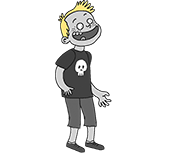 1.1 Describing someone – Step 1
What’s missing ?
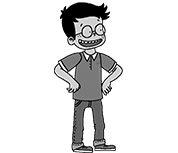 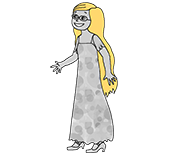 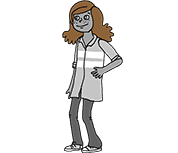 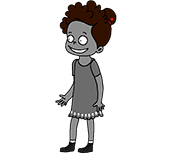 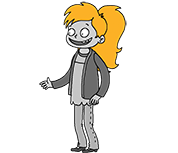 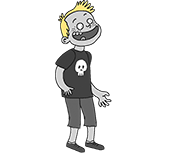 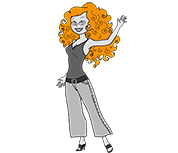 1.1 Describing someone – Step 1
What’s missing ?
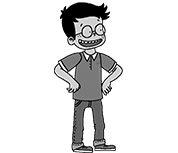 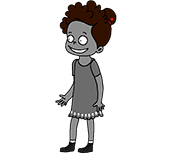 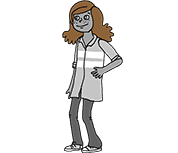 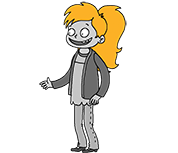 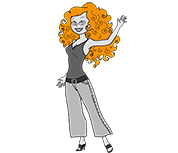 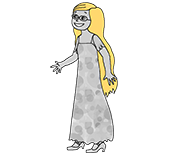 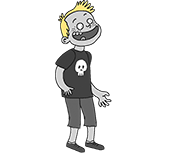 1.1 Describing someone – Step 1
What’s missing ?
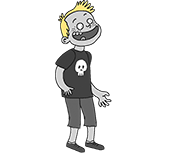 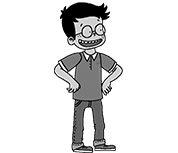 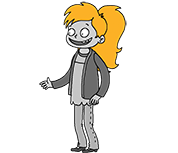 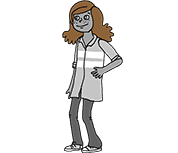 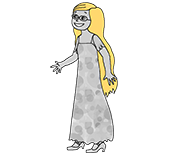 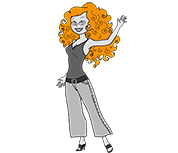 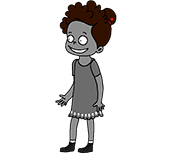 1.1 Describing someone – Step 1
What’s missing ?
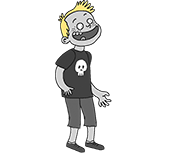 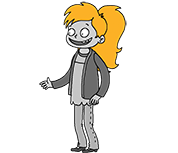 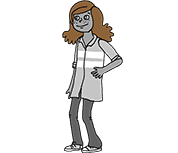 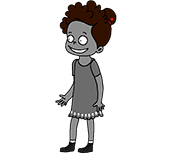 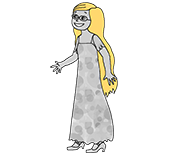 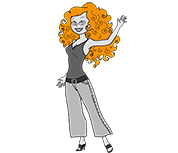 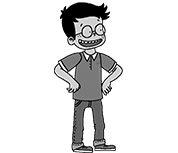 1.1 Describing someone – Step 1
What’s missing ?
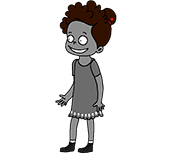 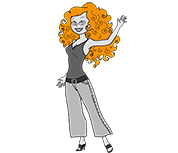 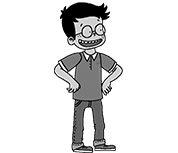 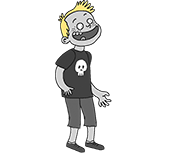 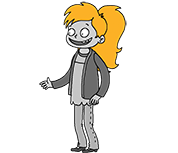 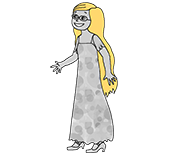 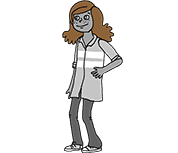 1.1 Describing someone – Step 1
Listen and click on the right picture.
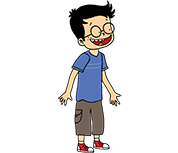 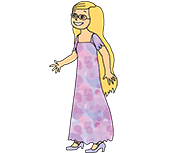 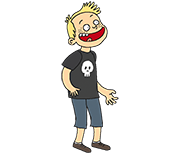 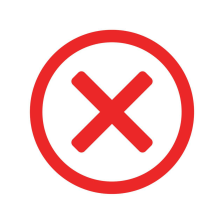 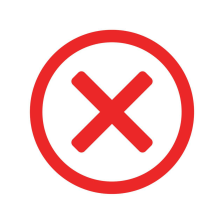 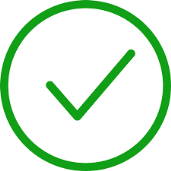 1/6
1.1 Describing someone – Step 2
Listen and click on the right picture.
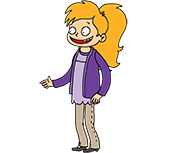 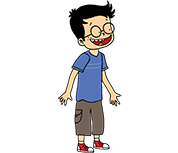 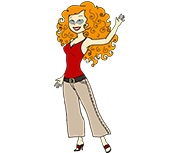 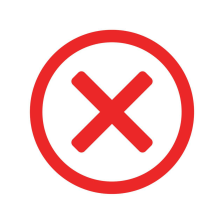 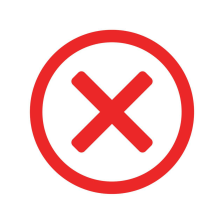 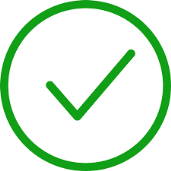 2/6
1.1 Describing someone – Step 2
Listen and click on the right picture.
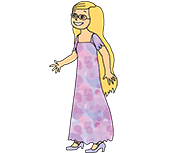 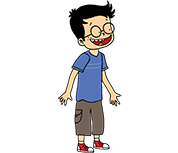 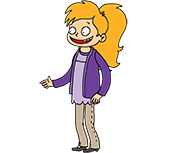 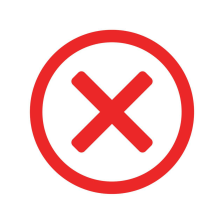 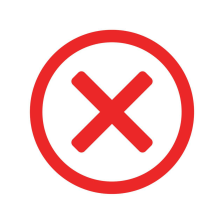 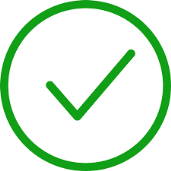 3/6
1.1 Describing someone – Step 2
Listen and click on the right picture.
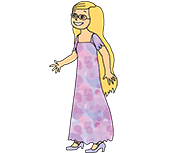 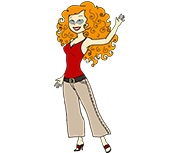 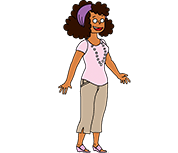 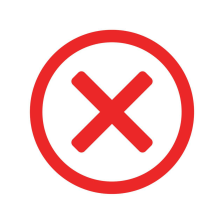 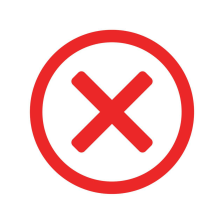 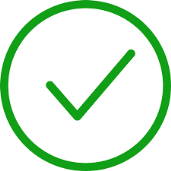 4/6
1.1 Describing someone – Step 2
Listen and click on the right picture.
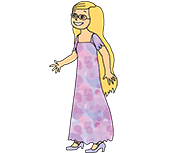 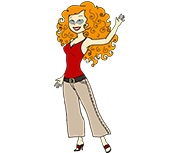 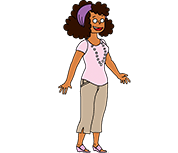 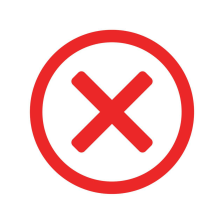 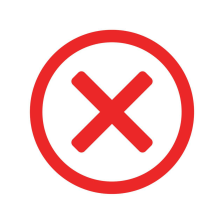 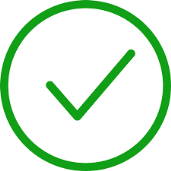 5/6
1.1 Describing someone – Step 2
Listen and click on the right picture.
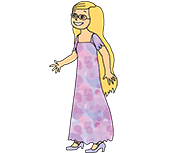 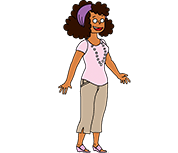 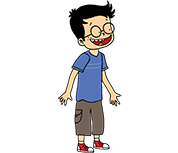 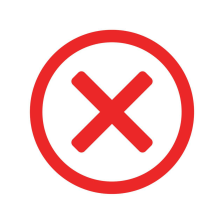 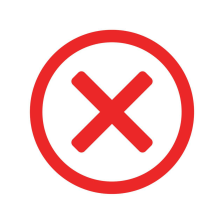 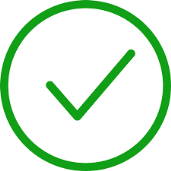 6/6
1.1 Describing someone – Step 2
Look, listen and focus on what you understand.
1.1 Describing someone – Step 2
Look, listen and focus on what you understand.
Lucy’s aunt: “Hi! I’m so glad to see you! How are you?”
Tom: “Hello!”
Lucy: “Hi!”
Lucy’s mother: “Good morning! We’re great!”
Lucy’s aunt: “Do you want a cup of tea?”
Lucy’s mother: “Yes please... Oh! I love your dress! You look good!”
Lucy’s aunt: “Oh ! Thank you!”
Tom: “Oh! Who is she? She looks nice!”
Lucy: “Yes, she is! This is Amy. She has beautiful curly hair and freckles.
She’s very pretty!”
1.1 Describing someone – Step 2
What’s missing ?
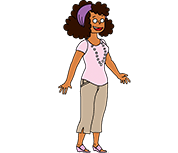 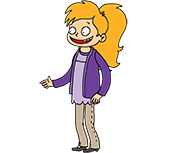 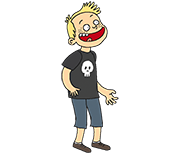 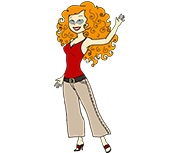 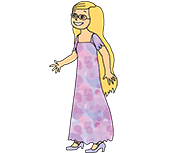 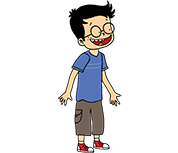 1.1 Describing someone – Step 1
What’s missing ?
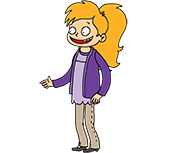 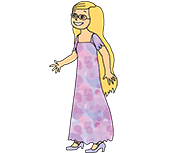 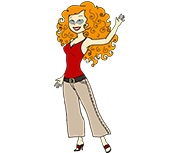 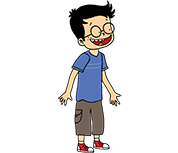 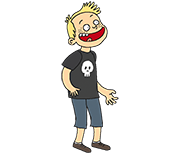 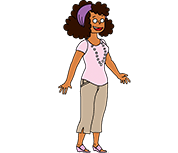 1.1 Describing someone – Step 1
What’s missing ?
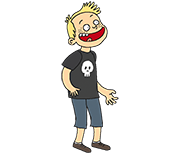 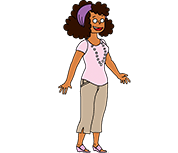 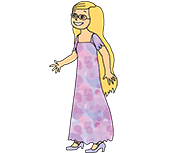 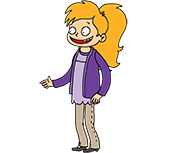 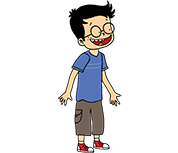 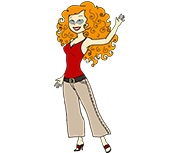 1.1 Describing someone – Step 1
What’s missing ?
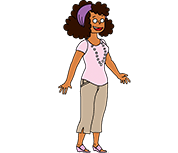 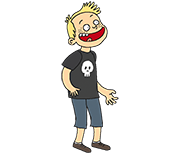 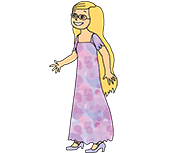 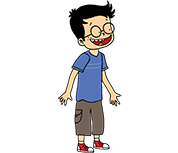 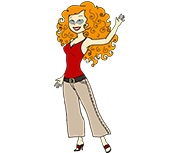 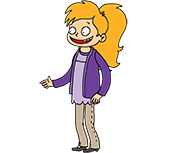 1.1 Describing someone – Step 1
What’s missing ?
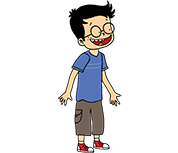 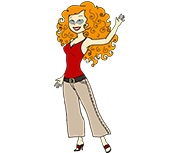 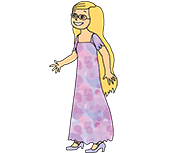 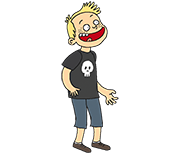 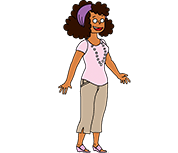 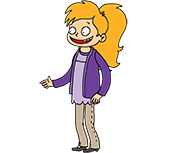 1.1 Describing someone – Step 1
What’s missing ?
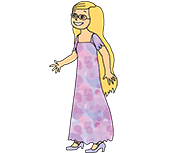 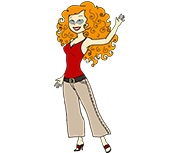 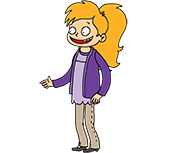 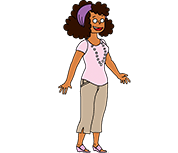 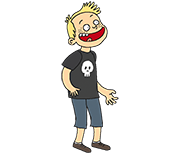 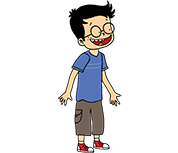 1.1 Describing someone – Step 1
What’s missing ?
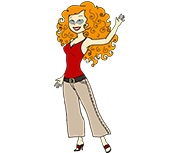 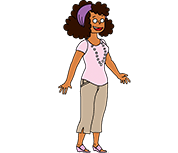 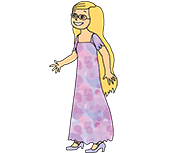 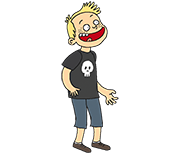 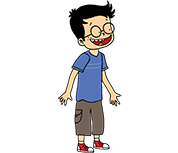 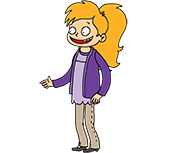 1.1 Describing someone – Step 1
Listen and click on the right picture.
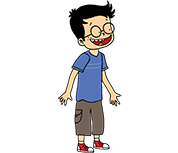 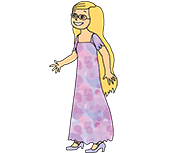 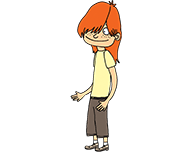 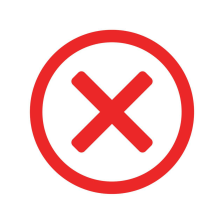 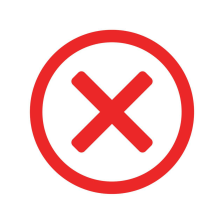 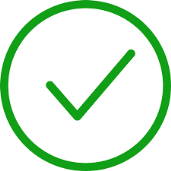 1/6
1.1 Describing someone – Step 2
Listen and click on the right picture.
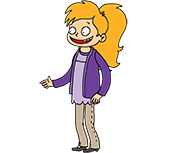 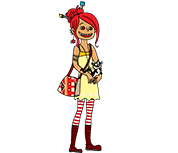 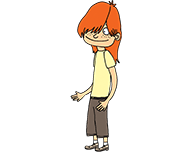 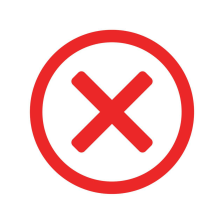 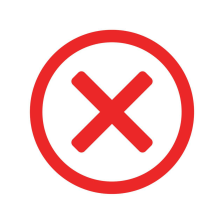 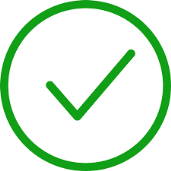 2/6
1.1 Describing someone – Step 2
Listen and click on the right picture.
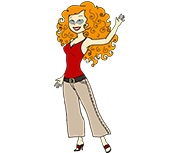 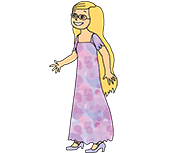 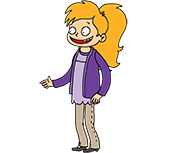 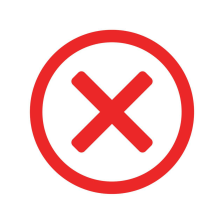 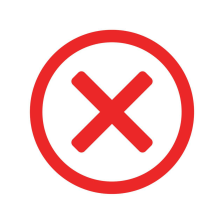 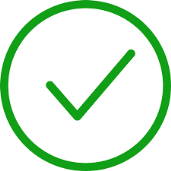 3/6
1.1 Describing someone – Step 2
Listen and click on the right picture.
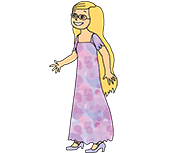 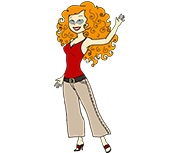 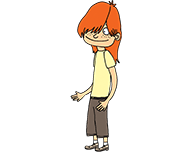 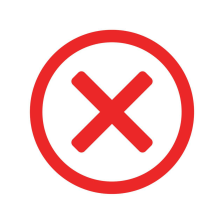 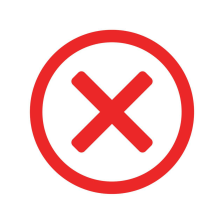 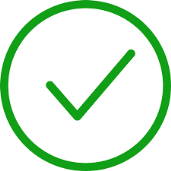 4/6
1.1 Describing someone – Step 2
Listen and click on the right picture.
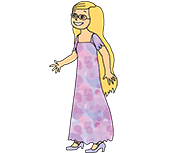 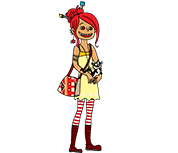 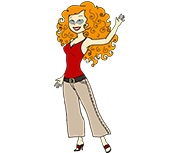 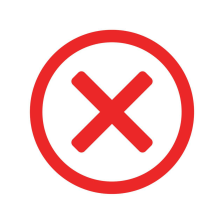 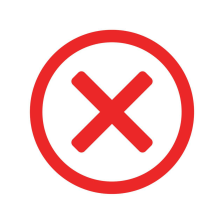 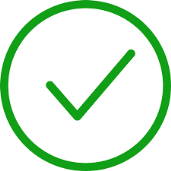 5/6
1.1 Describing someone – Step 2
Listen and click on the right picture.
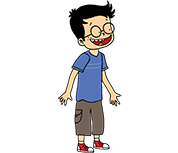 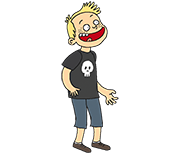 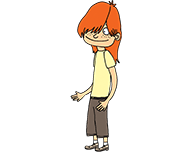 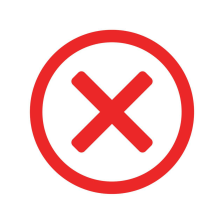 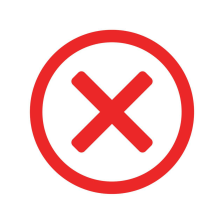 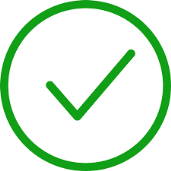 6/6
1.1 Describing someone – Step 2
What have we learned ?
Does she have a pony tail ?
Yes, she does.
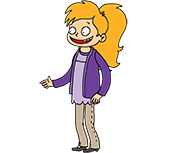 Does she have curly hair?
Yes, she does.
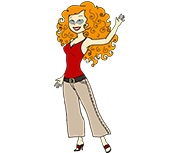 Does she have black hair ?
No, she doesn’t. she has red hair.
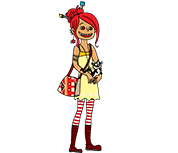 1.1 Describing someone – Step 2